Поняття і класифікація фінансового посередництва
Фінансове посередництво – це діяльність з акумуляції та перерозподілу наявного у суспільстві вільного капіталу та реалізації фінансових операцій, що супроводжують ці процеси.
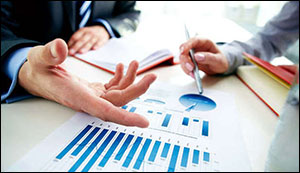 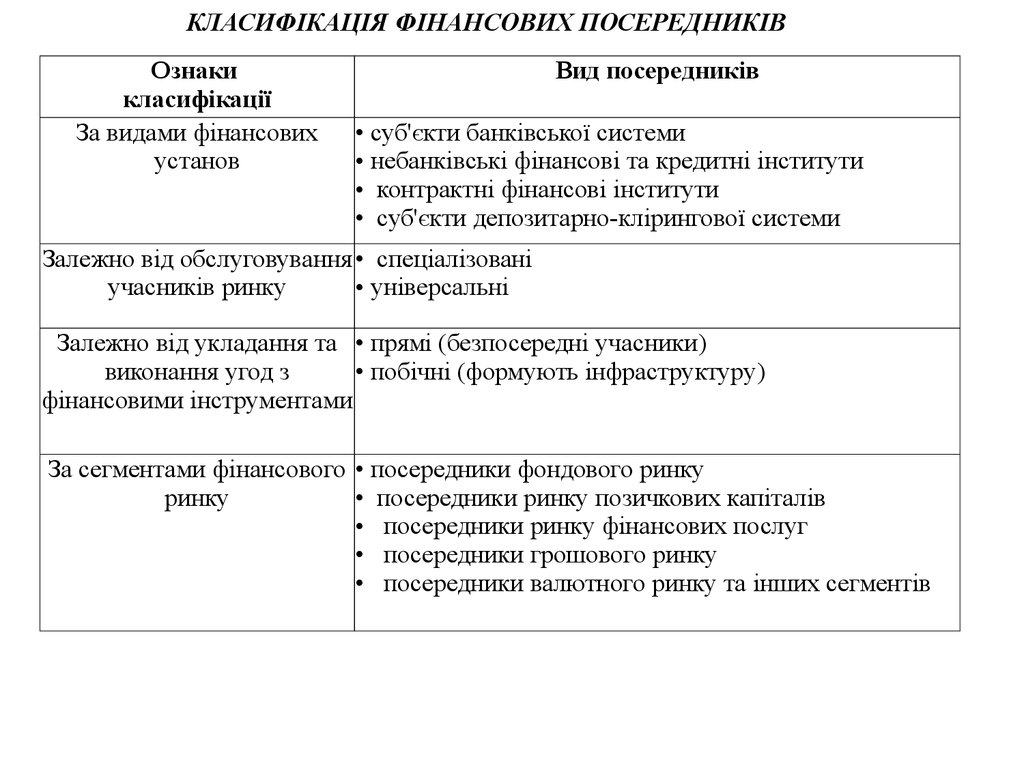 Суб'єкти банківської системивсі види діяльності комерційних банків поділяють на дві групи:
пасивні операції - забезпечують формування ресурсів банку, необхідних йому, крім власного капіталу, для забезпечення нормальної діяльності й одержання запланованого доходу
активні операції - пов'язані з розміщенням банком власних та залучених коштів для одержання доходу і забезпечення своєї ліквідності
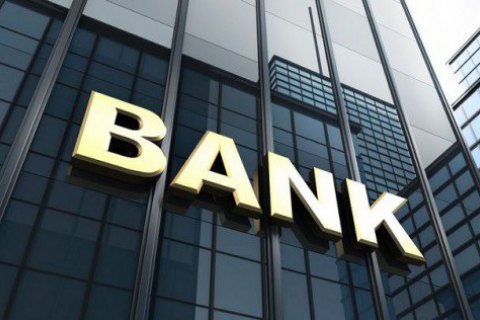 Комерційні банки, які організовують у формі відкритих (ВАТ) і закритих акціонерних товариств (ЗАТ), а також товариств з обмеженою відповідальністю, можуть функціонувати як універсальні так, і спеціалізовані. За спеціалізацією банки можуть бути ощадними, інвестиційними, іпотечними, розрахунковими (кліринговими). 
Спеціалізовані банки - це фінансові установи, що діють на вузьких секторах грошового ринку і займаються вузьким колом банківських операцій, де потрібні особливі технічні прийоми та спеціальні знання.
 Державний банк - це банк, сто відсотків статутного капіталу якого належать державі.
Ощадні і кредитні асоціації   засновуються у вигляді акціонерних товариств або взаємних фондів,основними джерелами фінансових ресурсів яких виступають різні види депозитів: ощадні, строкові та чекові.         
 Кооперативні банки - спеціальні кредитно-фінансові інститути, що утворюються товаровиробниками на приватних засадах для задоволення взаємних потреб у кредитах та інших банківських послугах.
Небанківські фінансово-кредитні інститути
Лізингові компанії - фінансово-кредитні формування, що досить поширені в західних країнах і поступово набирають свого розвитку в Україні. 
 Лізинг - порівняно нова специфічна форма організації кредитно-фінансових відносин, що поєднує в собі елементи кредитування в натуральній і грошовій формі; це форма матеріально-технічного забезпечення з одночасним кредитуванням та орендою.
Розрізняють два види лізингу:
- фінансовий;
- операційний
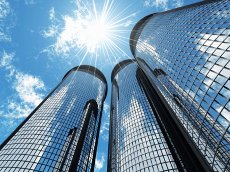 Факторингові компанії.   
Факторинг - це різновидність торговельно-комісійної операції, пов'язаної з кредитуванням оборотних коштів, що полягає в інкасуванні дебіторської заборгованості покупця і є специфічною різновидністю короткострокового кредитування та посередницької діяльності.
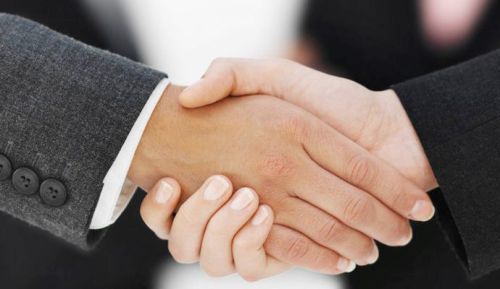 Кредитні спілки
Кредитна спілка сьогодні - це фінансова установа, суспільна організація, яка залучає грошові заощадження своїх членів для взаємного кредитування.
Каси взаємодопомоги
    У зарубіжних країнах широкого розвитку набули такі громадські кредитні установи, як каси взаємодопомоги, які об'єднують на добровільних засадах громадян для надання взаємної матеріальної допомоги. Вони створюються при профспілкових організаціях для працівників - членів профспілки, у відділах соціального забезпечення місцевих органів влади - для пенсіонерів.
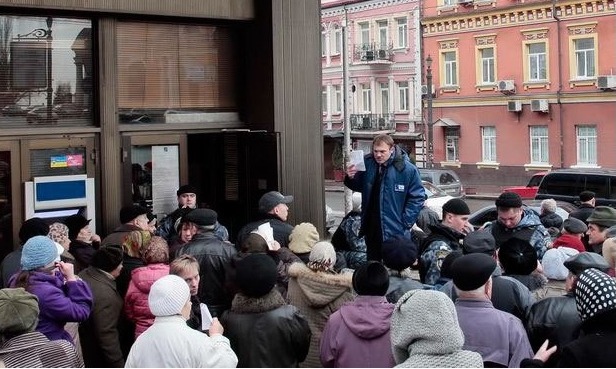 Контрактні фінансові інститути
Інститути спільного інвестування (ІСІ) - це організаційно-правова форма діяльності, пов'язана з об'єднанням (залученням) грошових коштів інвесторів з метою отримання прибутку від вкладення їх у цінні папери інших емітентів, корпоративні права та нерухомість.
Венчурні фонди - це спеціалізовані фінансові інститути, створені для роботи в зоні найбільшого ризику, внаслідок чого їх інвестиції є найдорожчими, про що не можна сказати про спільне інвестування, яке ніколи не було орієнтоване на високий дохід і значний ризик. Венчурне фінансування направлене на зростання конкретного бізнесу шляхом надання певних коштів в обмін на пакет акцій компанії.
Пайовий інвестиційний фонд - це активи, що належать інвесторам на праві спільної часткової власності, перебувають в управлінні компанії з управління активами та обліковуються останньою окремо від результатів її господарської діяльності.
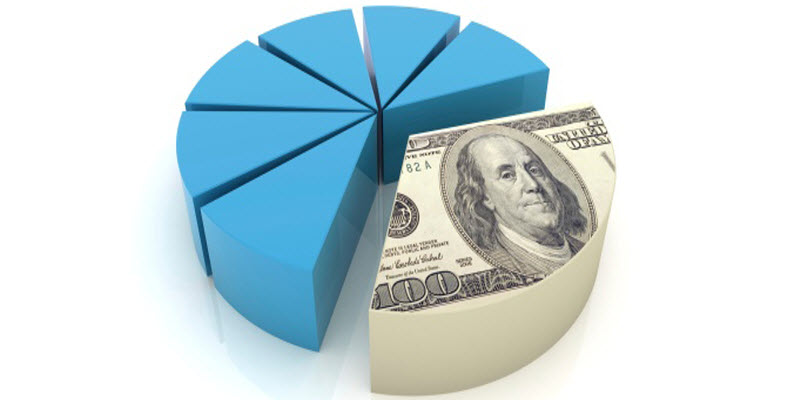 Пенсійні фонди - це самостійна фінансово-банківська система, що не входить до складу державного бюджету України, формується за рахунок коштів, що відраховуються підприємствами та організаціями на заходи соціального страхування, страхових внесків громадян, а також коштів державного бюджету України.
 
Недержавні пенсійні фонди (НПФ) уособлюють ринок ануїтетів. Світова практика пенсійного забезпечення громадян показує, що обов'язкове пенсійне забезпечення, яке здійснюється за рахунок держави, гарантує лише мінімальний прожитковий рівень. Більш високий прожитковий рівень забезпечується додатковим пенсійним забезпеченням.
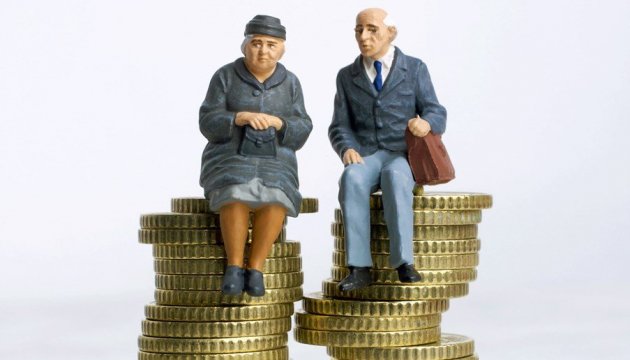 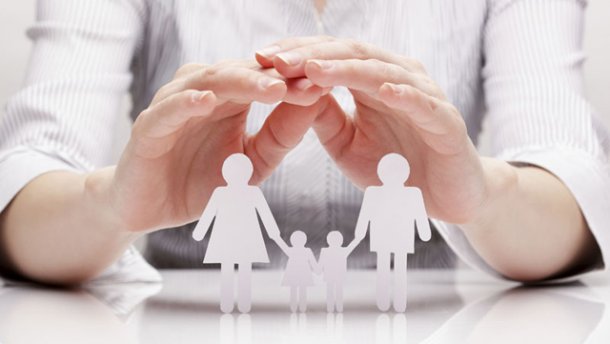 Страхові компанії
Страхові компанії відіграють надзвичайно велику роль на фінансовому ринку, забезпечуючи інвесторам страховий захист від різного роду ризиків (підприємницьких, кредитних, фінансових), в акумулюванні вільних коштів. Угоди страхування, що з ними укладаються, є основою для фінансового забезпечення інвестиційних проектів, проведенні активної інвестиційної політики.
Фінансові компанії - це кредитно-фінансові установи, які спеціалізуються на кредитуванні окремих галузей або наданні певних видів кредитів (споживчого, інвестиційного та ін.), проведенні фінансових операцій. Ресурси фінансових компаній формуються за рахунок строкових депозитів (як правило, 3-6-місячних). Вони акумулюють грошові кошти промислових та торговельних фірм, деяких фінансових установ і менше - населення. Фінансові компанії сплачують своїм вкладникам вищі проценти, ніж комерційні банки.
Благодійні організації
Розвиток благодійних фондів, як свідчить світова практика, пов'язаний з рядом причин: благодійність стала частиною підприємництва; власники великих особистих капіталів створюють благодійні фонди, щоб уникнути великих податків при передачі нащадку чи даруванні і третя причина - створення фондів дозволяє великим власникам капіталів приховувати свої капітали від обкладання прибутковим податком та податком на спадок.
Благодійна організація зобов'язана забезпечити виконання статутних завдань, вільний доступ до своїх звітів, документів про господарську та фінансову діяльність. Засновники та працівники організації не мають права отримувати матеріальних переваг і додаткових коштів у зв'язку зі своїм становищем в цій організації.
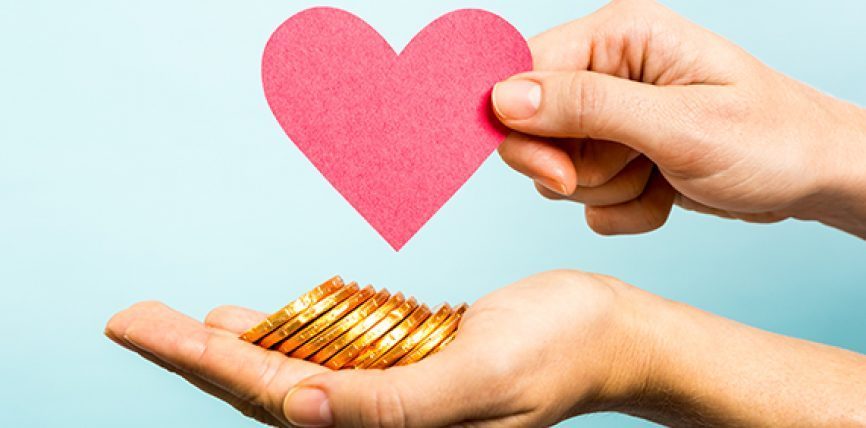